遺伝資源について(1)
◆有用生物（高等植物）資源とは？
★形態的形質
→園芸資源
→建築工芸資源
★物理的形質
★化学的形質
→食用資源
栄養源
→機能性物質資源
香粧品など
→薬用資源
新薬シード
生薬原料
多様な遺伝形質、生物種が必要
遺伝資源　Genetic Resources
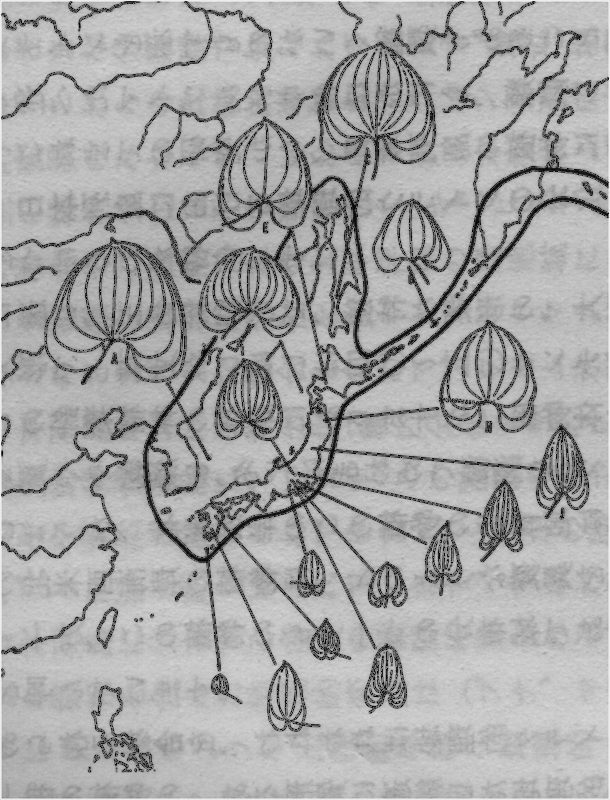 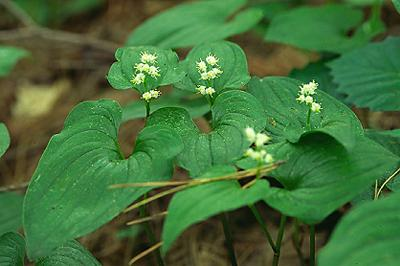 遺伝資源について(2)
◆どんな種にも変異は必ずある！
★形態変異
→地理的クライン
マイヅルソウ
Maianthemum dilatatum
変異は連続的
↓
種を区別しない
遺伝資源について(3)
◆どんな種にも変異は必ずある！
★形態変異
→地理的クライン
★化学変異
→薬効成分の含量変異
→有害成分の含量変異
→成分相の変異
通常の資源と著しく異なる特徴
種内変異は遺伝的多様性の反映である
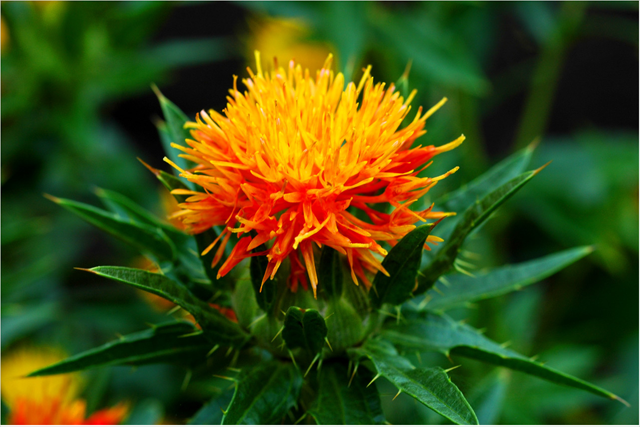 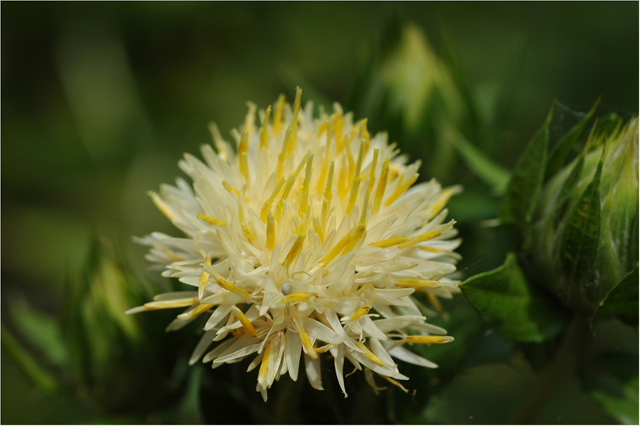 ベニバナ
Carthamus tinctorius
遺伝資源と生物多様性(1)
◆遺伝資源とは？
★個体の遺伝形質
生物多様性
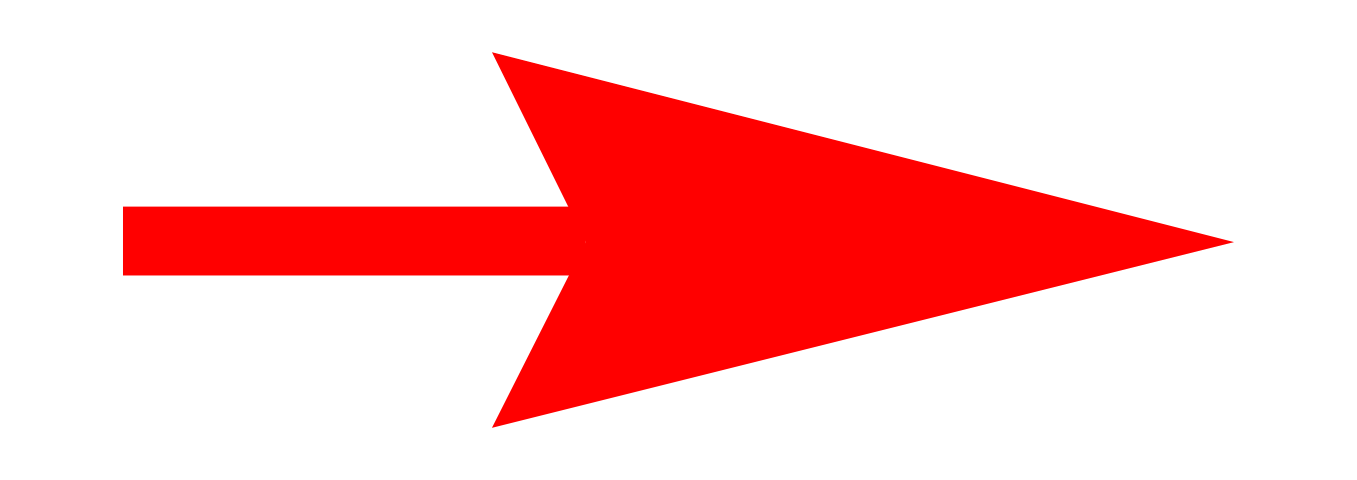 ★各生物種の遺伝形質
Biodiversity
◆遺伝資源といわゆる資源はどこが違うのか？
●「資源」は加工により利用価値を生む
●「遺伝資源」の利用価値は潜在的である
一定の検定（基礎応用研究）を経なければ利用価値は評価できない
遺伝資源と生物多様性(2)
■有用栽培作物は多様な野生形質の中から選抜された
■有用栽培作物には野生の遺伝子が導入された
■生物多様性の重要性を小麦の発生の例で理解する
■遺伝資源の意味を小麦の発生の例で理解する
遺伝資源と生物多様性(3)
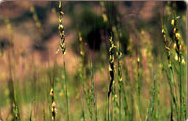 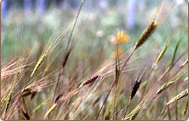 野生遺伝子
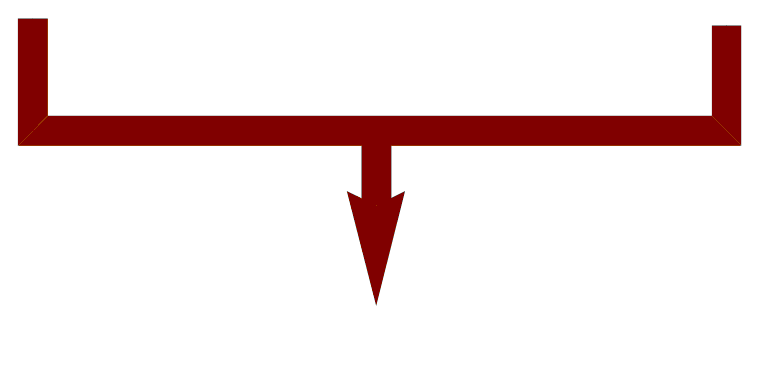 クサビコムギ
野生一粒系小麦
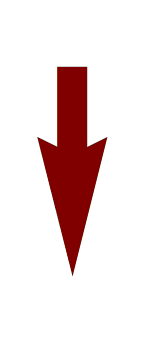 AA
BB
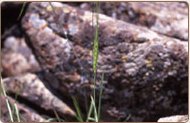 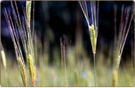 栽培一粒系小麦
野生二粒系小麦
AA
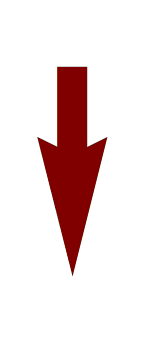 AABB
遺伝資源と生物多様性(4)
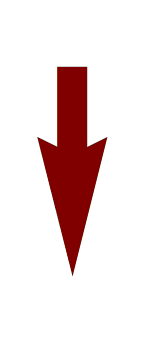 野生遺伝子
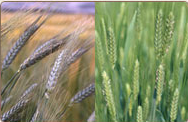 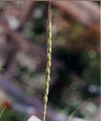 タルホコムギ
栽培二粒系小麦
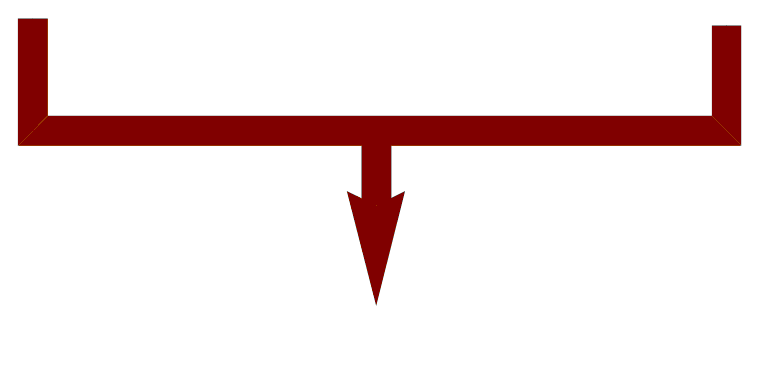 AABB
DD
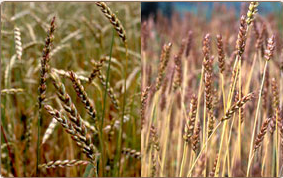 AABBDD
栽培普通系小麦
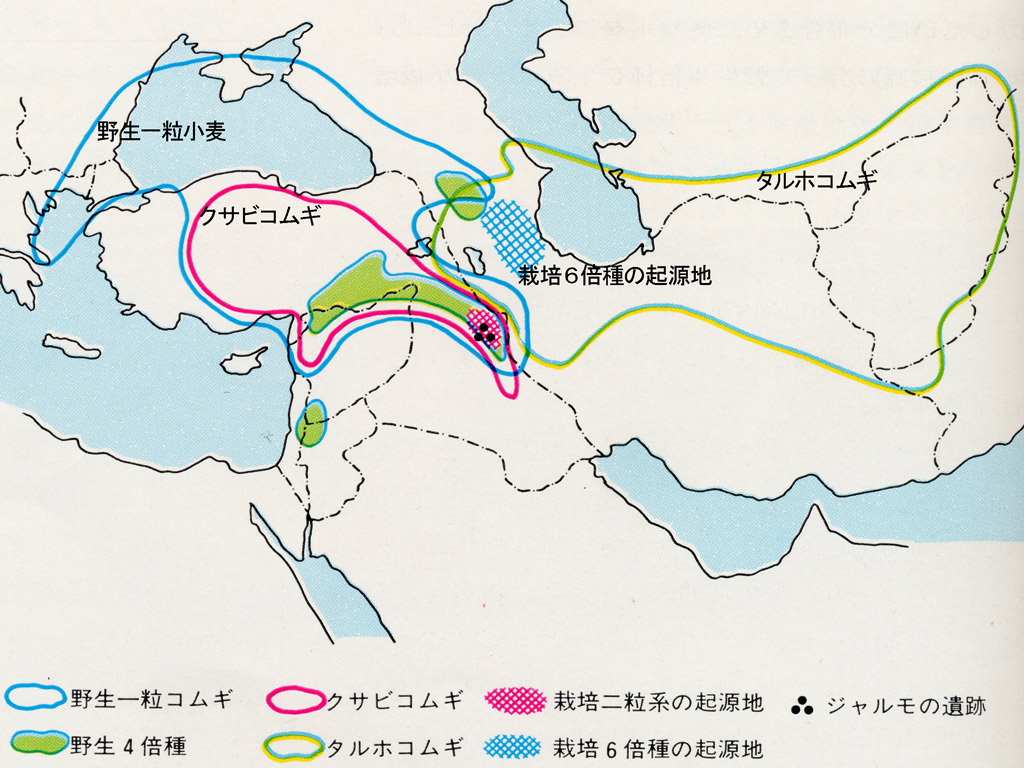 遺伝資源と生物多様性(5)
遺伝資源と生物多様性(6)
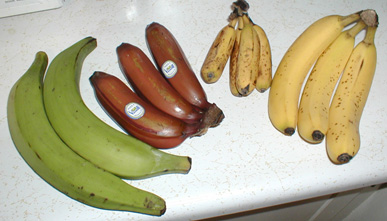 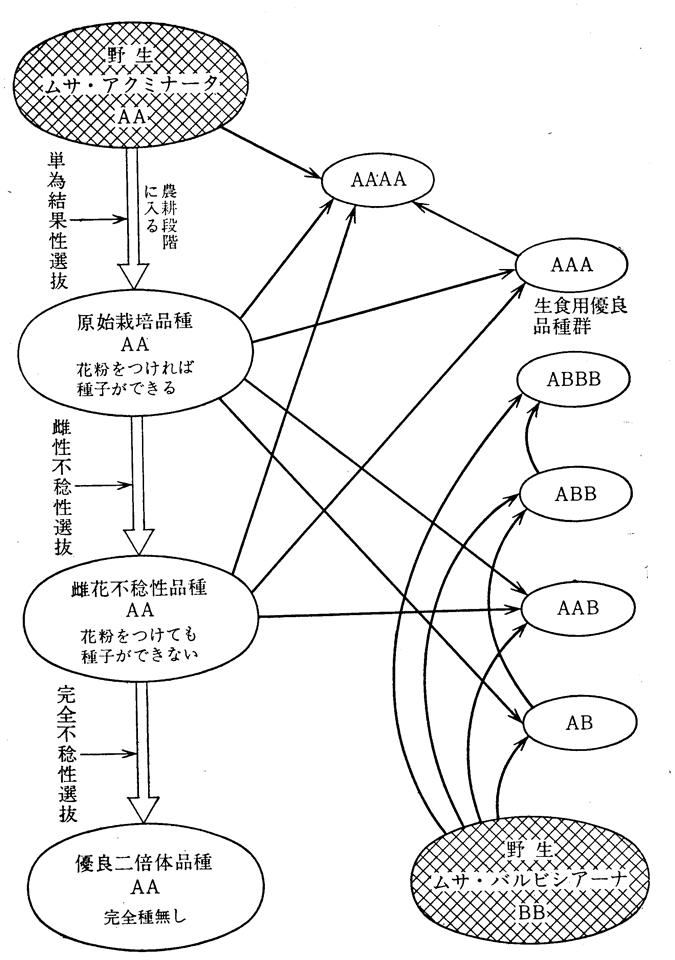 栽培バナナの起源と進化
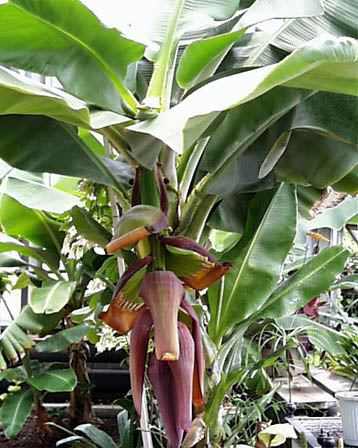 Musa balbisinana
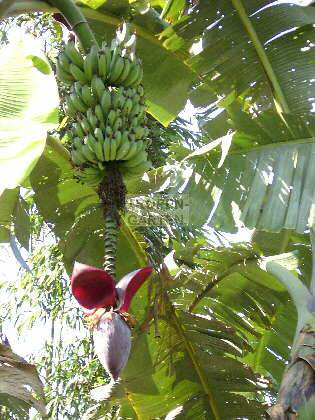 Musa acuminata
遺伝資源と生物多様性(7)
バナナの起源と伝播図
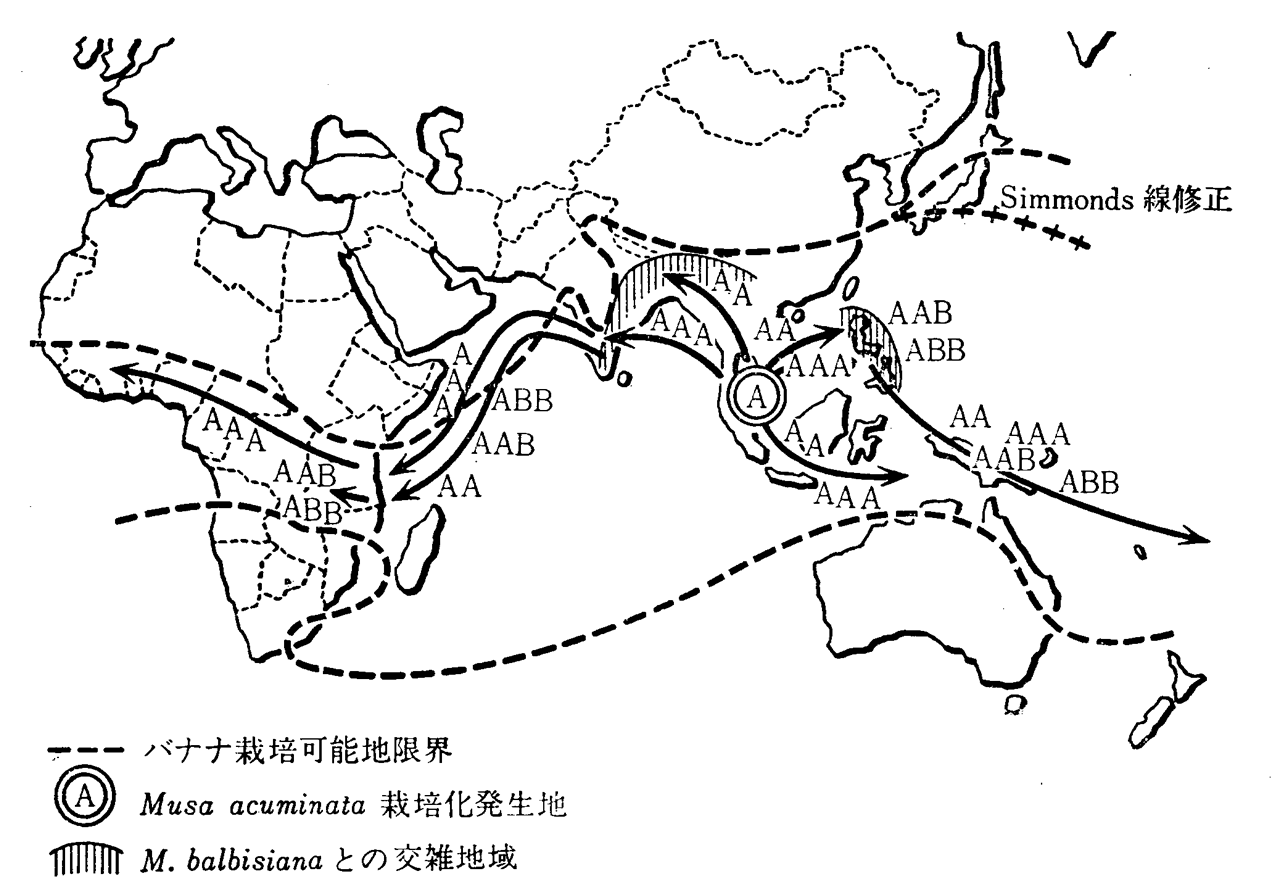 遺伝資源と生物多様性(8)
バナナの種類
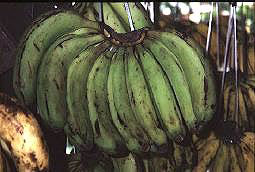 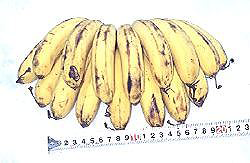 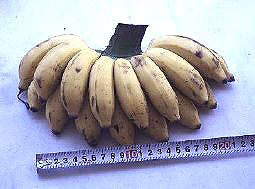 Green banana
(AAA)
Lakatan
(AAA)
Latundan
(AAB)
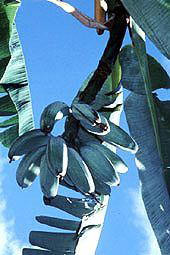 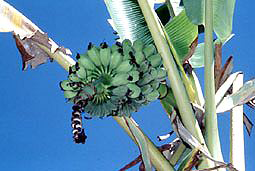 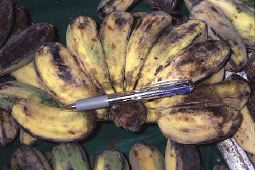 Pitogo
(ABB)
Saba
(BBB)
Tiparot (ABBB)
遺伝資源と生物多様性(9)
バナナの調理
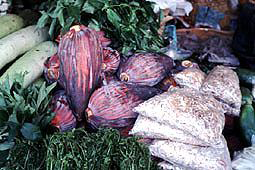 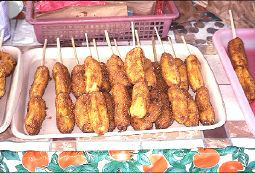 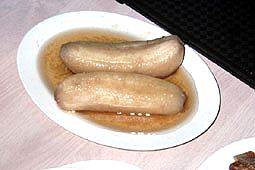 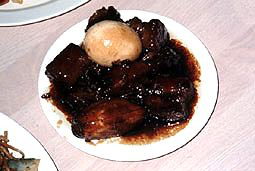 遺伝資源と生物多様性(10)
◆結　論
あらゆる植物種が潜在的遺伝資源となりうる！
生物多様性条約第10回締約国会議（COP10）
2010年10月18日～29日(名古屋)
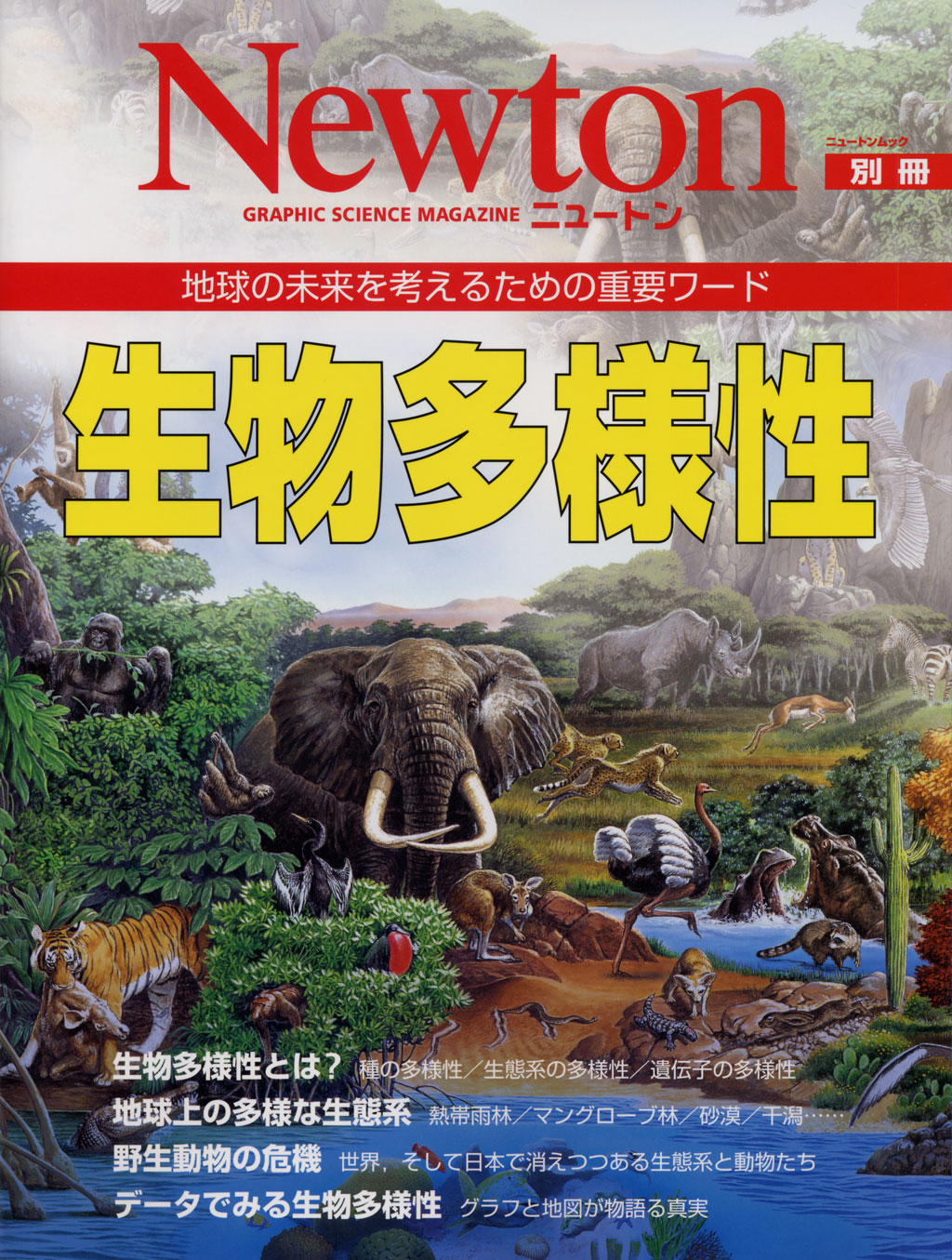 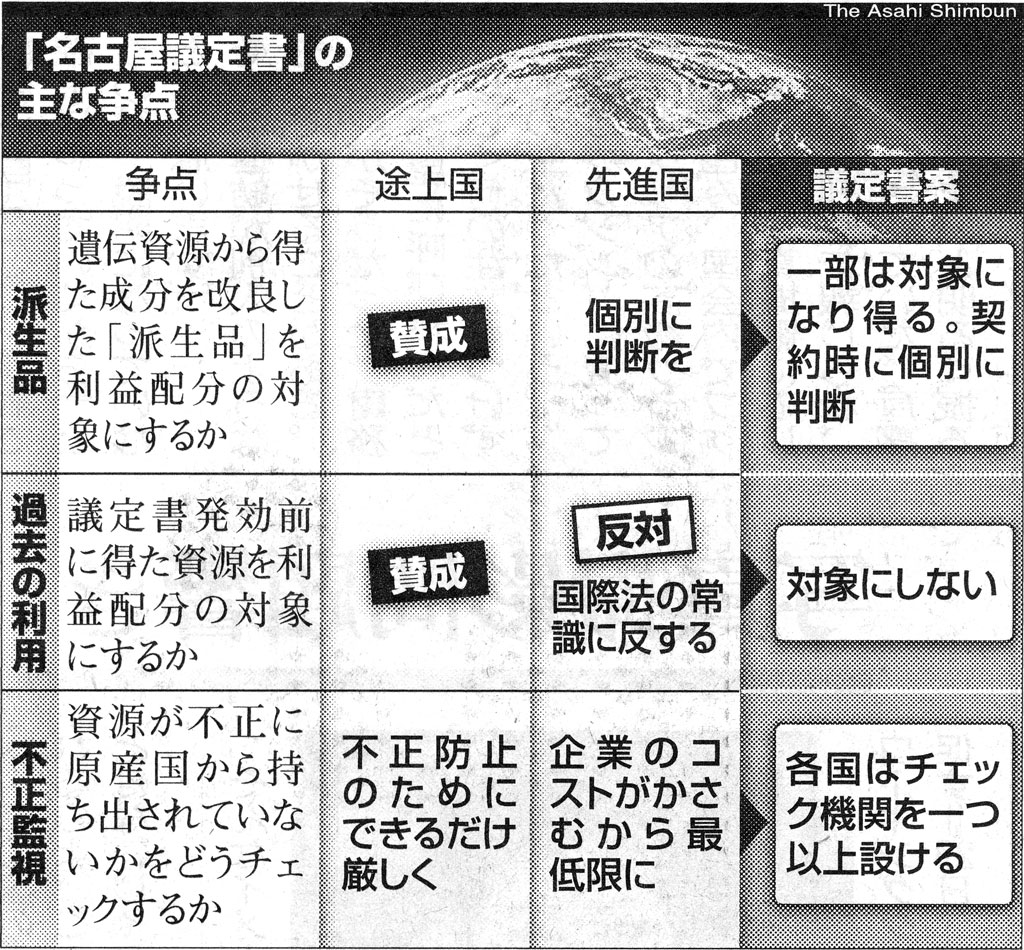 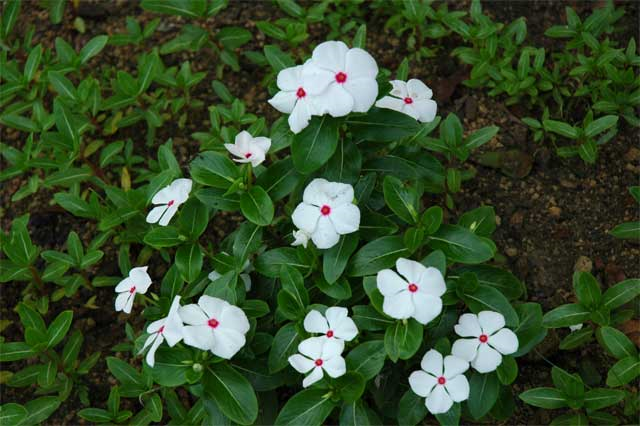 欧州：民間療法（糖尿病）
ジャマイカ：“糖尿病によいお茶”
Catharanthus roseus
ニチニチソウ
原産：マダガスカル
　現在は温帯～熱帯で栽培
日本の生物多様性の現状（１）
日本分類学会連合 (2002)
日本の生物多様性の現状（２）
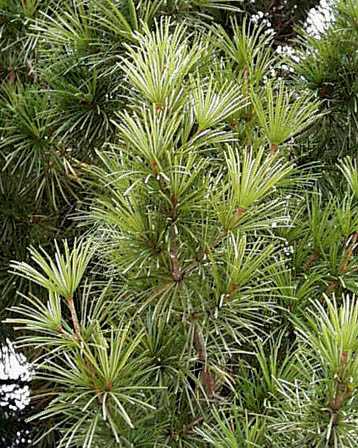 5565種
　　124亜種
　　　　1612変種
　　　　　　　815品種
　　　　　　　　　２亜品種
　　　　　　　　　　　　総計8118
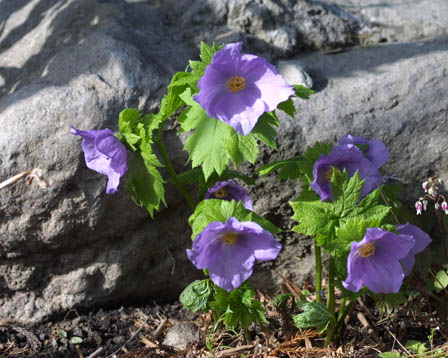 固有種
約１９５０種
コウヤマキ科Sciadopityaceae
シラネアオイ科Glaucidaceae
固有科
固有属
20属以上
日本の生物多様性の現状３
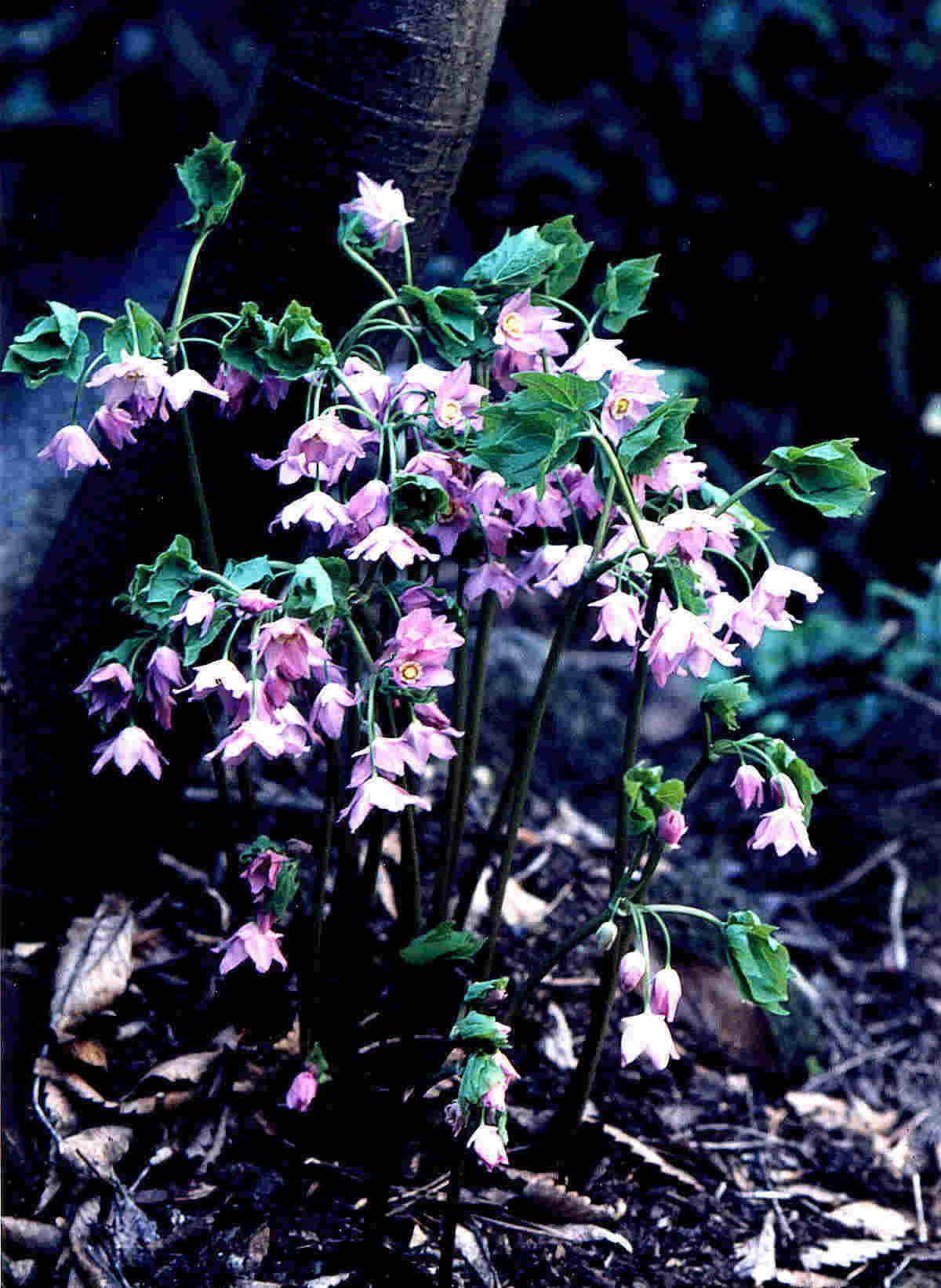 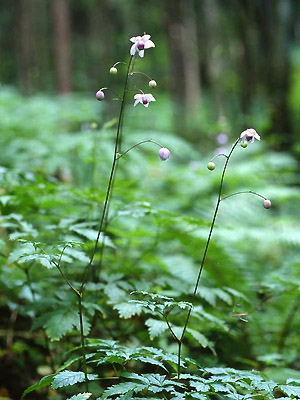 メギ科Berberidaceae
Ranzania japonica
キンポウゲ科Ranunculaceae
Anemonopsis macrophylla
日本の生物多様性の現状４
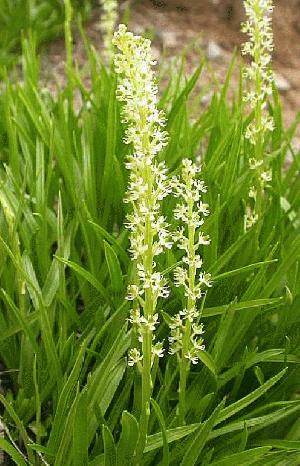 ユリ科Liliaceae
Japonolirion osense
日本の生物多様性の現状５
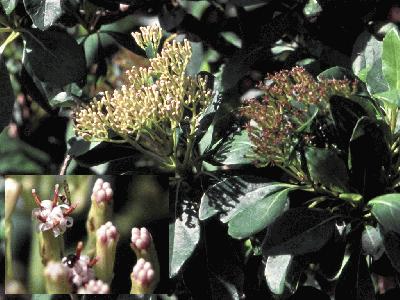 キク科Asteraceae
Dendrocacalia crepidifolia
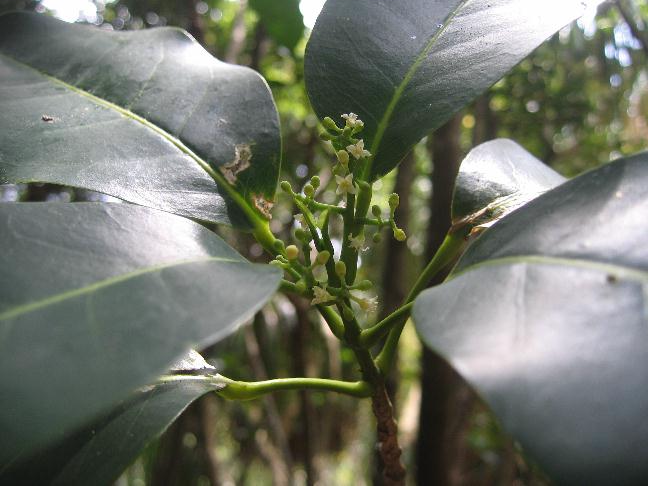 ミカン科Rutaceae
Boninia grisea
日本の生物多様性の現状６
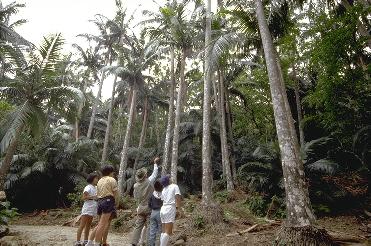 ヤシ科Arecaceae
Satakentia liukiuensis
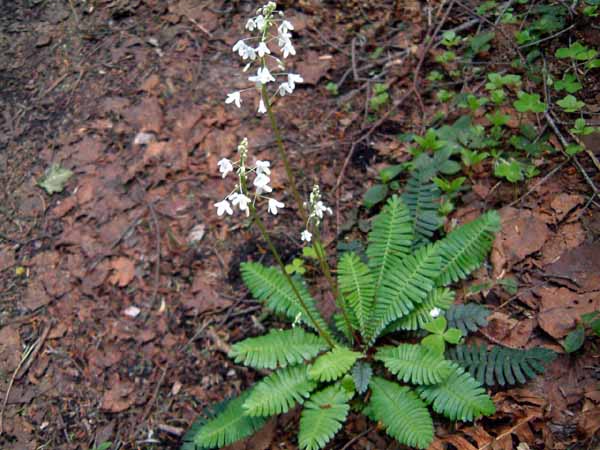 ケシ科Papaveraceae
Pteridophyllum racemosum
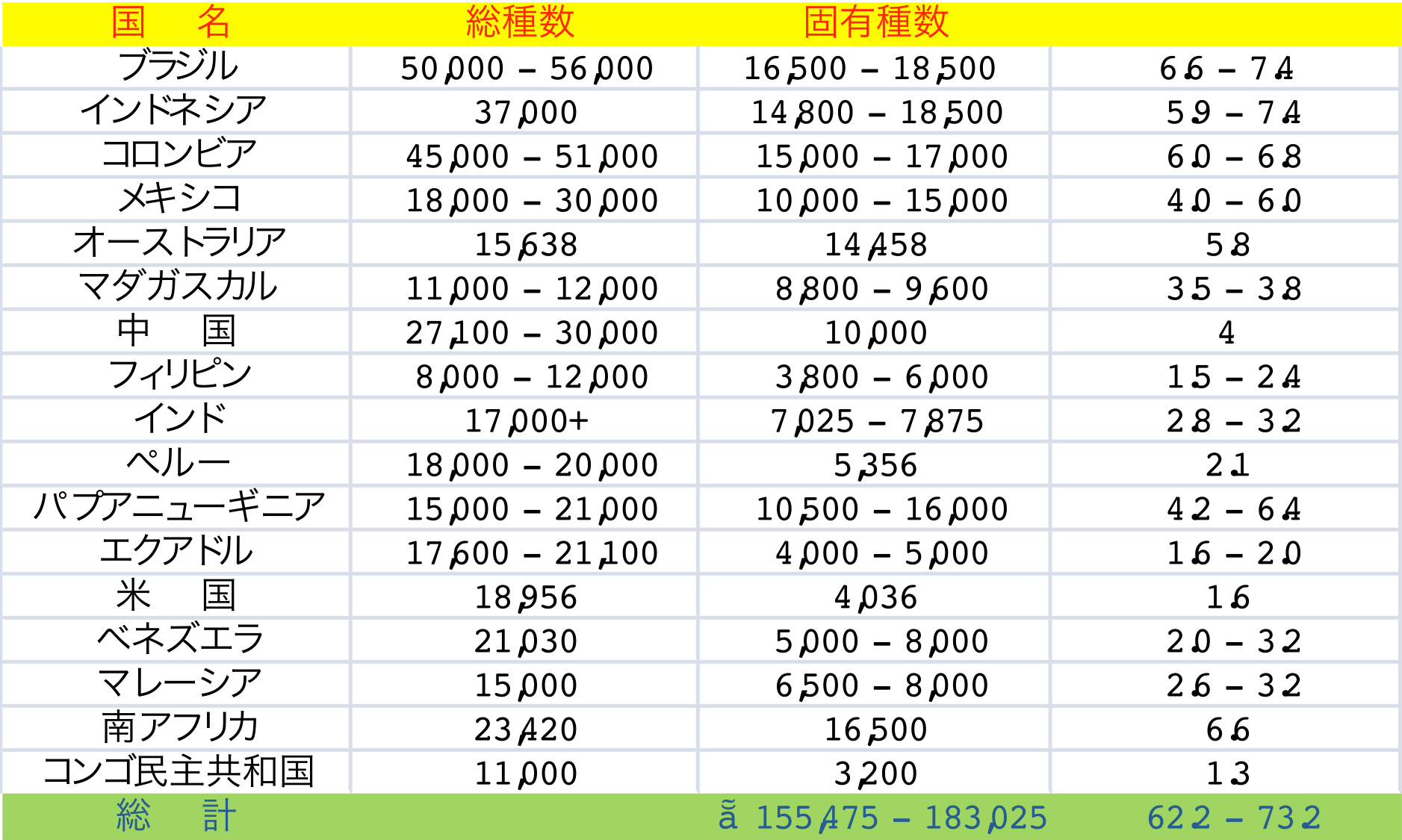 世界の国別分布植物種数ランキング
（資料）Conservation Internationalホームページ(http://www.conservation.org/)より
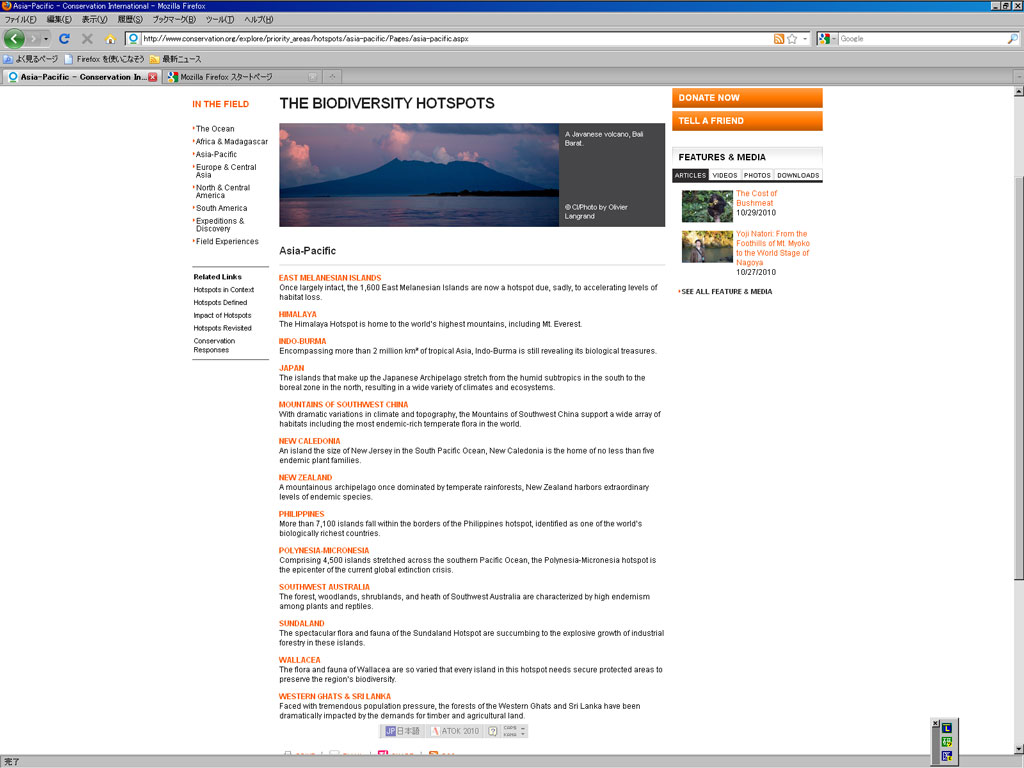 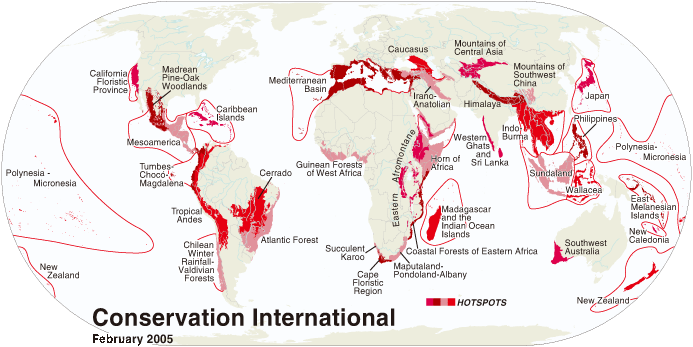 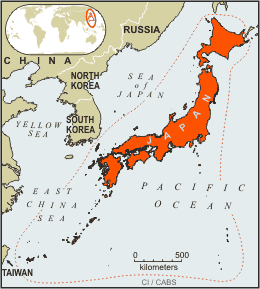 Biodiversity Hotspots in the World
http://www.conservation.org/
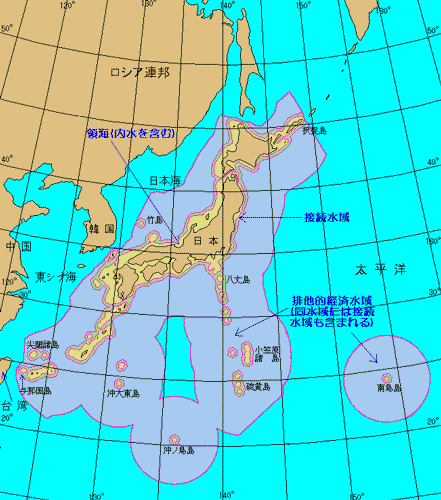 日本列島の位置とその経済水域（海上保安庁より）
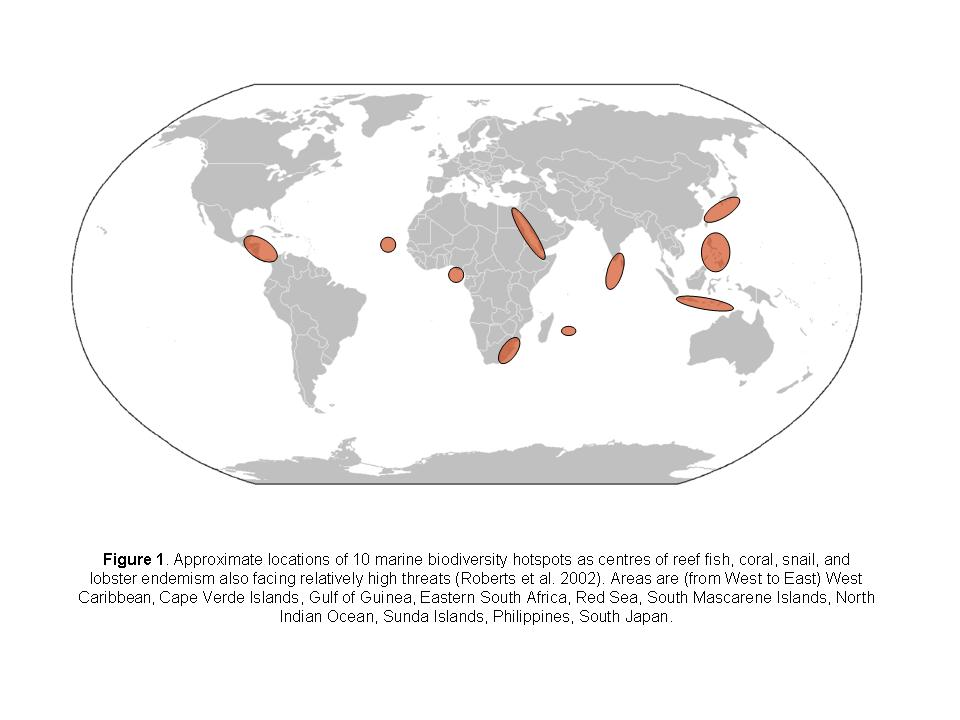 http://www.marbef.org/wiki/Portal:Marine_Biodiversity
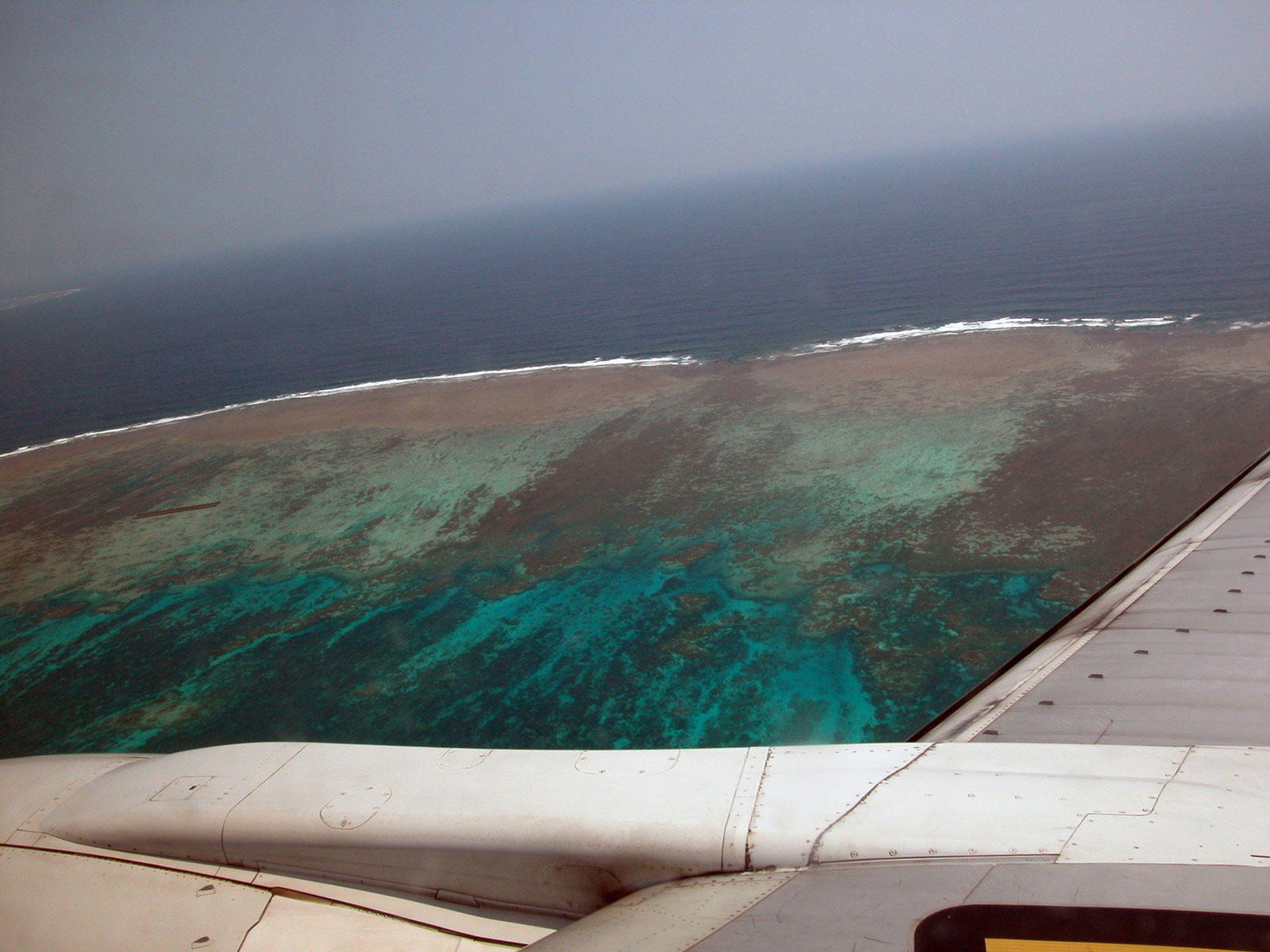